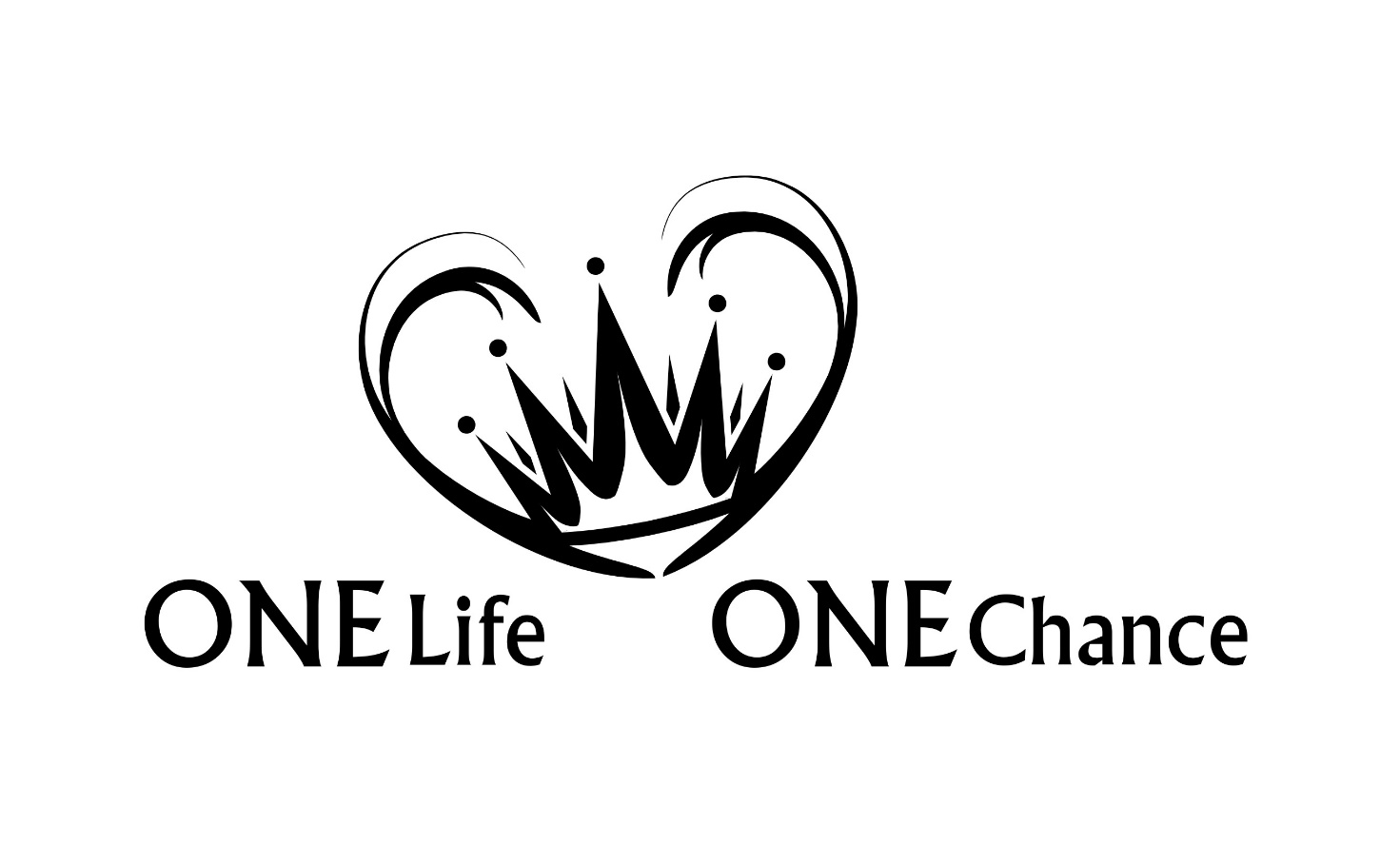 Philipper Teil 1
Philipper
Kapitel: 4 | Verse: 104
Thema

Die Freude Gottes - mein Ziel
Schlüsselvers: Phil 1,21

"Denn für mich ist Christus das Leben, und das Sterben ein Gewinn."
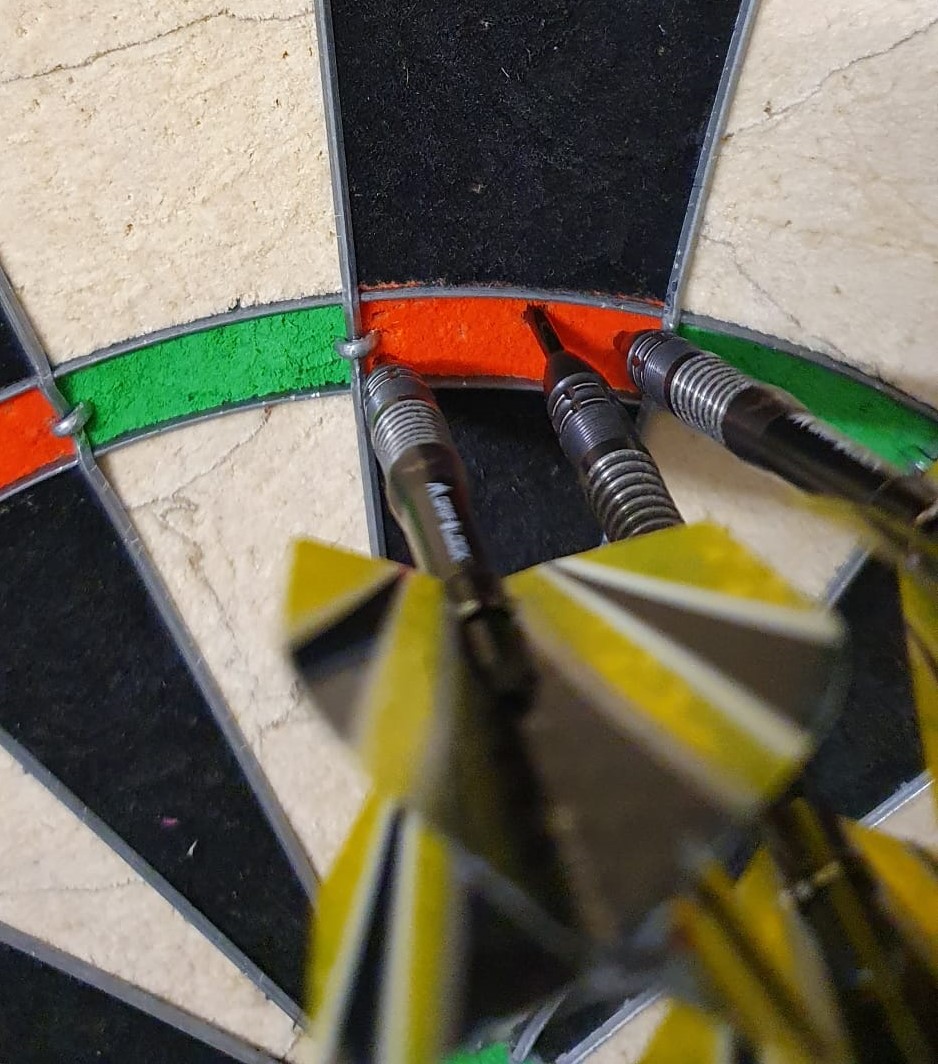 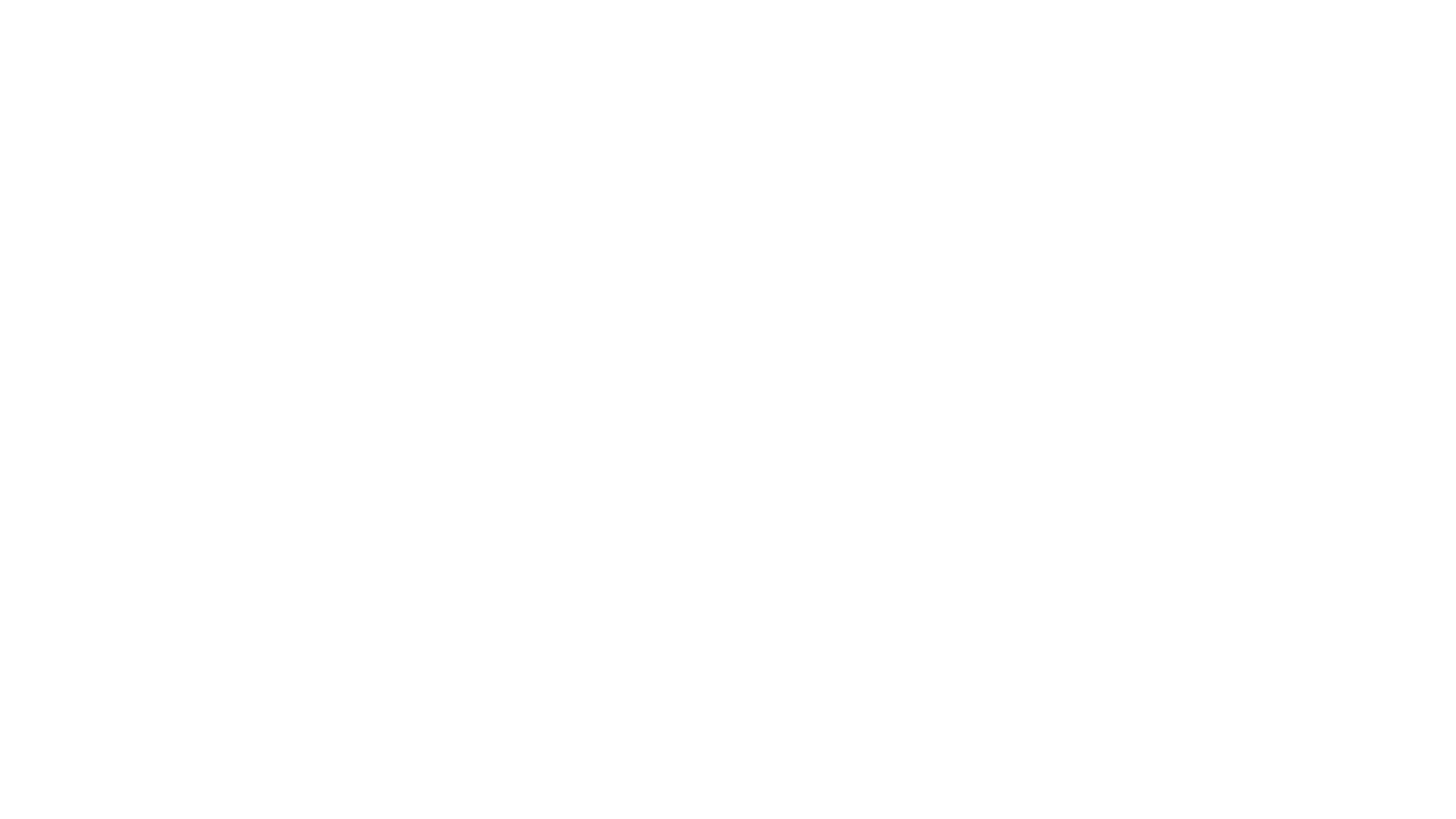 Verfasser

"Paulus und Timotheus, Knechte Jesu Christi, an alle Heiligen in Christus Jesus, die in Philippi sind, samt den Aufsehern und Diakonen:" Phil 1,1
Die Stadt Philippi

Ursprünglich hiess die Stadt Daton oder Datos.
360 v.Ch. nahmen griechische Kolonisten die Stadt ein und gaben ihr den Namen Krenides (Brunnen).
356 v.Ch. besetzte König Philipp II, Vater von Alexander dem Grossen, die Stadt und machte eine Militärstadt daraus. 
146 v.Ch. besetzten die Römer das ganze Gebiet und richteten die römische Provinz Macedonia ein. 
42 v.Ch. war die bedeutende Schlacht um Philippi zwischen Antonius und Oktavian (dem späteren Kaiser Augustus) welche die Schlacht gewannen, und den Truppen des Brutus und Cassius.
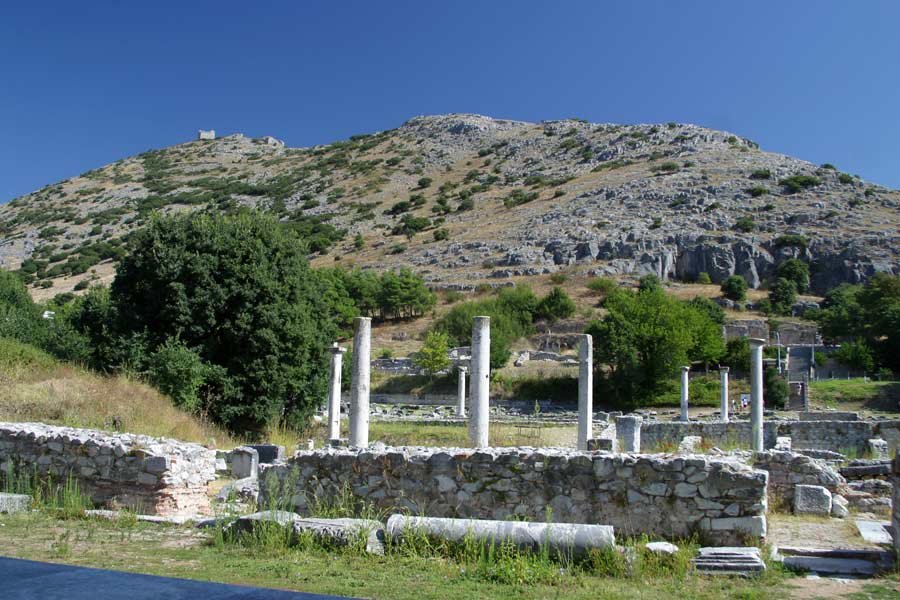 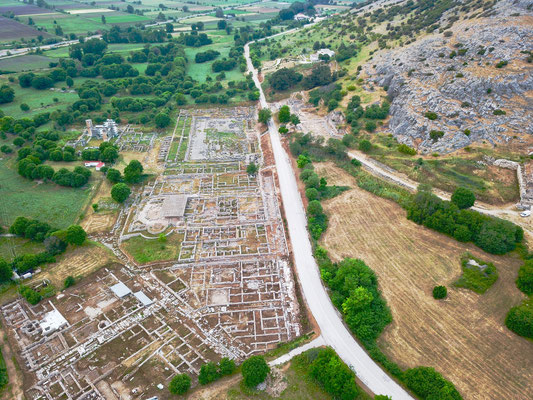 Die Stadt Philippi

In der Siedlung Philippi wohnten zwei Gruppen von Menschen:

Römische Bürger aus Italien, die die Stadt ausbauen sollten, und

Römische Bürger aus der Provinz, so wie Paulus und Silas, mit denselben Rechten wie Punkt 1. Sie durften nicht gegeisselt und nicht ohne Urteil eingesperrt werden (Apg 16,37-39; 22,25). Ausserdem hatten sie das Recht, sich auf den Kaiser zu berufen (Apg 25,11-27; 26,32).
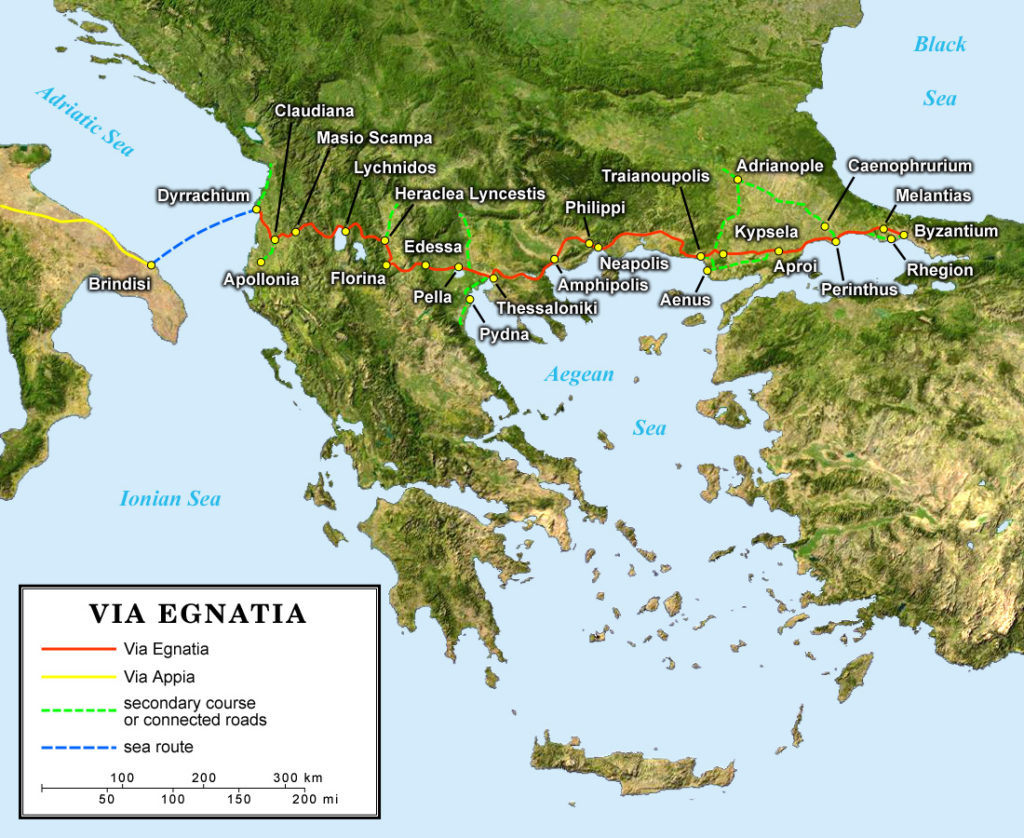 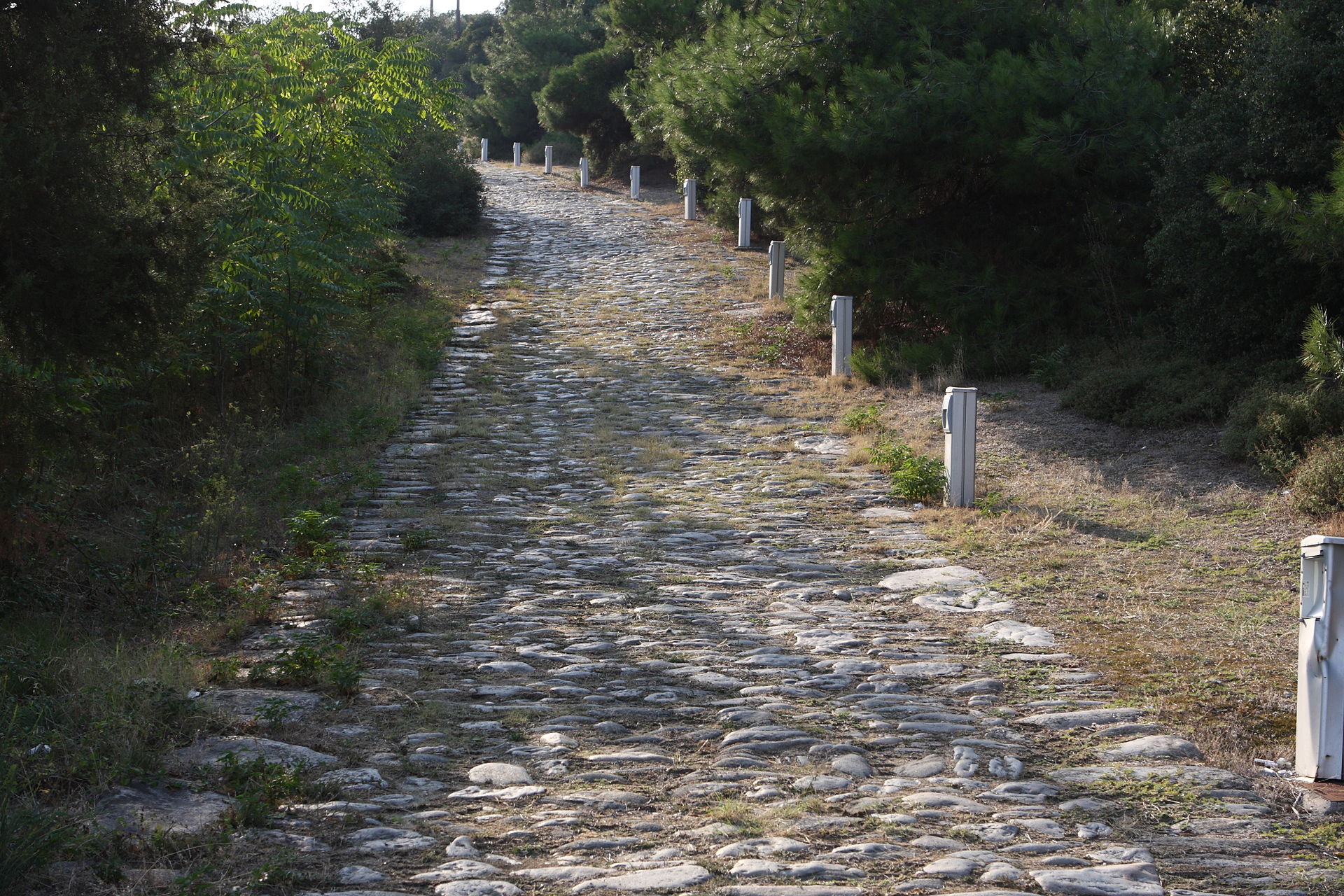 Entstehung der Gemeinde
"Und in der Nacht erschien dem Paulus ein Gesicht: Ein mazedonischer Mann stand vor ihm, bat ihn und sprach: Komm herüber nach Mazedonien und hilf uns!
Als er aber dieses Gesicht gesehen hatte, waren wir sogleich bestrebt, nach Mazedonien zu ziehen, indem wir daraus schlossen, dass uns der Herr berufen hatte, ihnen das Evangelium zu verkündigen.
So fuhren wir denn [mit dem Schiff] von Troas ab und kamen geradewegs nach Samothrace und am folgenden Tag nach Neapolis
und von dort nach Philippi, welches die bedeutendste Stadt jenes Teils von Mazedonien ist, eine [römische] Kolonie. Wir hielten uns aber in dieser Stadt etliche Tage auf. …
Entstehung der Gemeinde
… Und am Sabbattag gingen wir vor die Stadt hinaus, an den Fluss, wo man zu beten pflegte und wir setzten uns und redeten zu den Frauen, die zusammengekommen waren.
Und eine gottesfürchtige Frau namens Lydia, eine Purpurhändlerin aus der Stadt Thyatira, hörte zu; und der Herr tat ihr das Herz auf, sodass sie aufmerksam achtgab auf das, was von Paulus geredet wurde.
Als sie aber getauft worden war und auch ihr Haus, bat sie und sprach: Wenn ihr davon überzeugt seid, dass ich an den Herrn gläubig bin, so kommt in mein Haus und bleibt dort! Und sie nötigte uns." Apg 16,9-15
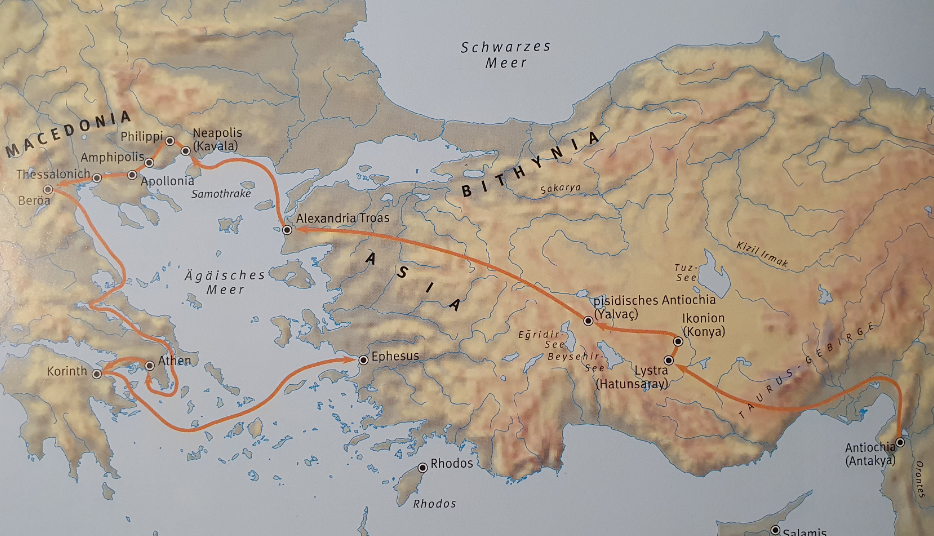 Zeit und Ort der Abfassung
Paulus war in Haft, als er den Philipperbrief schrieb.
"sodass in der ganzen kaiserlichen Kaserne und bei allen Übrigen bekannt geworden ist, dass ich um des Christus willen gefesselt bin," Phil 1,13
"entsprechend meiner festen Erwartung und Hoffnung, dass ich in nichts zuschanden werde, sondern dass in aller Freimütigkeit, wie allezeit, so auch jetzt, Christus hochgepriesen wird an meinem Leib, es sei durch Leben oder durch Tod." Phil 1,20
Die Entstehung des Textes wäre demnach im Jahr 62 v.Ch. anzusetzen. Dies bedeutet, dass es gegen Ende der zweijährigen Gefangenschaft in Rom von 60-62 n.Ch. war.
Das Ziel des Briefes
"Ich habe alles und habe Überfluss; ich bin völlig versorgt, seitdem ich von Epaphroditus eure Gabe empfangen habe, einen lieblichen Wohlgeruch, ein angenehmes Opfer, Gott wohlgefällig." Phil 4,18
Das Ziel des Briefes
"Und ihr Philipper wisst ja auch, dass am Anfang [der Verkündigung] des Evangeliums, als ich von Mazedonien aufbrach, keine Gemeinde mit mir Gemeinschaft gehabt hat im Geben und Nehmen als ihr allein;
denn auch nach Thessalonich habt ihr mir einmal, und sogar zweimal, etwas zur Deckung meiner Bedürfnisse gesandt." Phil 4,15-16

"Und als ich bei euch war und Mangel litt, bin ich niemand zur Last gefallen; denn meinen Mangel füllten die Brüder aus, die aus Mazedonien kamen; und in allem habe ich mich gehütet, euch zur Last zu fallen, und werde mich auch ferner hüten." 2 Kor 11,9
Das Ziel des Briefes
"Ich bin aber voll Zuversicht im Herrn, dass auch ich selbst bald kommen werde." Phil 2,24
Das Ziel des Briefes
Paulus warnt im Brief noch von einer Anzahl Menschen, durch die ihnen Gefahr drohte (1,15-17.28-30; 3,2.18-19)

"und euch in keiner Weise einschüchtern lasst von den Widersachern, was für sie ein Anzeichen des Verderbens, für euch aber der Errettung ist, und zwar von Gott. Denn euch wurde, was Christus betrifft, die Gnade verliehen, nicht nur an ihn zu glauben, sondern auch um seinetwillen zu leiden, sodass ihr denselben Kampf habt, den ihr an mir gesehen habt und jetzt von mir hört." Phil 1,28-30
Das Ziel des Briefes
Das Ziel des Briefes
Das Ziel des Briefes
Das Ziel des Briefes
Aufbau des Briefes
Aufbau des Briefes
Aufbau des Briefes
Aufbau des Briefes
Aufbau des Briefes
Aufbau des Briefes
Die Botschaft des Briefes
Es handelt sich um einen sehr persönlichen Brief des Apostel Paulus an eine Gemeinde, die ihn unterstützt. Deshalb bringt er darin seine Freude und Dankbarkeit zum Ausdruck. Der Hauptgedanke des Briefes ist die Freude. 

Das Wort Freude kommt 16x vor.
Die Botschaft des Briefes
Die Botschaft des Briefes
Die Botschaft des Briefes
Die Botschaft des Briefes
Die Botschaft des Briefes
Freundschaftsbrief
Freude
Dieser Abschnitt, Kapitel 4,1-9 steht unter der Überschrift "Ansporn zu geistlichem Wandel", oder wie in der NGÜ übersetzt, "Anweisungen und Ratschläge".
"Darum, meine geliebten und ersehnten Brüder, meine Freude und meine Krone, steht in dieser Weise fest im Herrn, Geliebte!" Phil 4,1
Freude
"Unser Bürgerrecht aber ist im Himmel, von woher wir auch den Herrn Jesus Christus erwarten als den Retter,
der unseren Leib der Niedrigkeit umgestalten wird, sodass er gleichförmig wird seinem Leib der Herrlichkeit, vermöge der Kraft, durch die er sich selbst auch alles unterwerfen kann." Phil 3,20-21
Freude
"Ich ermahne Euodia und ich ermahne Syntyche, eines Sinnes zu sein im Herrn. Und ich bitte auch dich, mein treuer Mitknecht, nimm dich ihrer an, die mit mir gekämpft haben für das Evangelium, samt Clemens und meinen übrigen Mitarbeitern, deren Namen im Buch des Lebens sind. Freut euch im Herrn allezeit; abermals sage ich: Freut euch! Eure Sanftmut lasst alle Menschen erfahren! Der Herr ist nahe! Sorgt euch um nichts; sondern in allem lasst durch Gebet und Flehen mit Danksagung eure Anliegen vor Gott kundwerden. Und der Friede Gottes, der allen Verstand übersteigt, wird eure Herzen und eure Gedanken bewahren in Christus Jesus! Im Übrigen, ihr Brüder, alles, was wahrhaftig, was ehrbar, was gerecht, was rein, was liebenswert, was wohllautend, was irgendeine Tugend oder etwas Lobenswertes ist, darauf seid bedacht! Was ihr auch gelernt und empfangen und gehört und an mir gesehen habt, das tut; und der Gott des Friedens wird mit euch sein." Phil 4,2-9
Freude
"Ich ermahne Euodia und ich ermahne Syntyche, eines Sinnes zu sein im Herrn. Und ich bitte auch dich, mein treuer Mitknecht, nimm dich ihrer an, die mit mir gekämpft haben für das Evangelium, samt Clemens und meinen übrigen Mitarbeitern, deren Namen im Buch des Lebens sind. Freut euch im Herrn allezeit; abermals sage ich: Freut euch! Eure Sanftmut lasst alle Menschen erfahren! Der Herr ist nahe! Sorgt euch um nichts; sondern in allem lasst durch Gebet und Flehen mit Danksagung eure Anliegen vor Gott kundwerden. Und der Friede Gottes, der allen Verstand übersteigt, wird eure Herzen und eure Gedanken bewahren in Christus Jesus! Im Übrigen, ihr Brüder, alles, was wahrhaftig, was ehrbar, was gerecht, was rein, was liebenswert, was wohllautend, was irgendeine Tugend oder etwas Lobenswertes ist, darauf seid bedacht! Was ihr auch gelernt und empfangen und gehört und an mir gesehen habt, das tut; und der Gott des Friedens wird mit euch sein." Phil 4,2-9
Freude
"Ich ermahne Euodia und ich ermahne Syntyche, eines Sinnes zu sein im Herrn. Und ich bitte auch dich, mein treuer Mitknecht, nimm dich ihrer an, die mit mir gekämpft haben für das Evangelium, samt Clemens und meinen übrigen Mitarbeitern, deren Namen im Buch des Lebens sind. Freut euch im Herrn allezeit; abermals sage ich: Freut euch! Eure Sanftmut lasst alle Menschen erfahren! Der Herr ist nahe! Sorgt euch um nichts; sondern in allem lasst durch Gebet und Flehen mit Danksagung eure Anliegen vor Gott kundwerden. Und der Friede Gottes, der allen Verstand übersteigt, wird eure Herzen und eure Gedanken bewahren in Christus Jesus! Im Übrigen, ihr Brüder, alles, was wahrhaftig, was ehrbar, was gerecht, was rein, was liebenswert, was wohllautend, was irgendeine Tugend oder etwas Lobenswertes ist, darauf seid bedacht! Was ihr auch gelernt und empfangen und gehört und an mir gesehen habt, das tut; und der Gott des Friedens wird mit euch sein." Phil 4,2-9
Freude
"Ich ermahne Euodia und ich ermahne Syntyche, eines Sinnes zu sein im Herrn. Und ich bitte auch dich, mein treuer Mitknecht, nimm dich ihrer an, die mit mir gekämpft haben für das Evangelium, samt Clemens und meinen übrigen Mitarbeitern, deren Namen im Buch des Lebens sind. Freut euch im Herrn allezeit; abermals sage ich: Freut euch! Eure Sanftmut lasst alle Menschen erfahren! Der Herr ist nahe! Sorgt euch um nichts; sondern in allem lasst durch Gebet und Flehen mit Danksagung eure Anliegen vor Gott kundwerden. Und der Friede Gottes, der allen Verstand übersteigt, wird eure Herzen und eure Gedanken bewahren in Christus Jesus! Im Übrigen, ihr Brüder, alles, was wahrhaftig, was ehrbar, was gerecht, was rein, was liebenswert, was wohllautend, was irgendeine Tugend oder etwas Lobenswertes ist, darauf seid bedacht! Was ihr auch gelernt und empfangen und gehört und an mir gesehen habt, das tut; und der Gott des Friedens wird mit euch sein." Phil 4,2-9
Freude
"Ich ermahne Euodia und ich ermahne Syntyche, eines Sinnes zu sein im Herrn. Und ich bitte auch dich, mein treuer Mitknecht, nimm dich ihrer an, die mit mir gekämpft haben für das Evangelium, samt Clemens und meinen übrigen Mitarbeitern, deren Namen im Buch des Lebens sind. Freut euch im Herrn allezeit; abermals sage ich: Freut euch! Eure Sanftmut lasst alle Menschen erfahren! Der Herr ist nahe! Sorgt euch um nichts; sondern in allem lasst durch Gebet und Flehen mit Danksagung eure Anliegen vor Gott kundwerden. Und der Friede Gottes, der allen Verstand übersteigt, wird eure Herzen und eure Gedanken bewahren in Christus Jesus! Im Übrigen, ihr Brüder, alles, was wahrhaftig, was ehrbar, was gerecht, was rein, was liebenswert, was wohllautend, was irgendeine Tugend oder etwas Lobenswertes ist, darauf seid bedacht! Was ihr auch gelernt und empfangen und gehört und an mir gesehen habt, das tut; und der Gott des Friedens wird mit euch sein." Phil 4,2-9
Freude
"Ich ermahne Euodia und ich ermahne Syntyche, eines Sinnes zu sein im Herrn. Und ich bitte auch dich, mein treuer Mitknecht, nimm dich ihrer an, die mit mir gekämpft haben für das Evangelium, samt Clemens und meinen übrigen Mitarbeitern, deren Namen im Buch des Lebens sind. Freut euch im Herrn allezeit; abermals sage ich: Freut euch! Eure Sanftmut lasst alle Menschen erfahren! Der Herr ist nahe! Sorgt euch um nichts; sondern in allem lasst durch Gebet und Flehen mit Danksagung eure Anliegen vor Gott kundwerden. Und der Friede Gottes, der allen Verstand übersteigt, wird eure Herzen und eure Gedanken bewahren in Christus Jesus! Im Übrigen, ihr Brüder, alles, was wahrhaftig, was ehrbar, was gerecht, was rein, was liebenswert, was wohllautend, was irgendeine Tugend oder etwas Lobenswertes ist, darauf seid bedacht! Was ihr auch gelernt und empfangen und gehört und an mir gesehen habt, das tut; und der Gott des Friedens wird mit euch sein." Phil 4,2-9
Freude
"Ich ermahne Euodia und ich ermahne Syntyche, eines Sinnes zu sein im Herrn. Und ich bitte auch dich, mein treuer Mitknecht, nimm dich ihrer an, die mit mir gekämpft haben für das Evangelium, samt Clemens und meinen übrigen Mitarbeitern, deren Namen im Buch des Lebens sind. Freut euch im Herrn allezeit; abermals sage ich: Freut euch! Eure Sanftmut lasst alle Menschen erfahren! Der Herr ist nahe! Sorgt euch um nichts; sondern in allem lasst durch Gebet und Flehen mit Danksagung eure Anliegen vor Gott kundwerden. Und der Friede Gottes, der allen Verstand übersteigt, wird eure Herzen und eure Gedanken bewahren in Christus Jesus! Im Übrigen, ihr Brüder, alles, was wahrhaftig, was ehrbar, was gerecht, was rein, was liebenswert, was wohllautend, was irgendeine Tugend oder etwas Lobenswertes ist, darauf seid bedacht! Was ihr auch gelernt und empfangen und gehört und an mir gesehen habt, das tut; und der Gott des Friedens wird mit euch sein." Phil 4,2-9
Freude
"Ich ermahne Euodia und ich ermahne Syntyche, eines Sinnes zu sein im Herrn. Und ich bitte auch dich, mein treuer Mitknecht, nimm dich ihrer an, die mit mir gekämpft haben für das Evangelium, samt Clemens und meinen übrigen Mitarbeitern, deren Namen im Buch des Lebens sind. Freut euch im Herrn allezeit; abermals sage ich: Freut euch! Eure Sanftmut lasst alle Menschen erfahren! Der Herr ist nahe! Sorgt euch um nichts; sondern in allem lasst durch Gebet und Flehen mit Danksagung eure Anliegen vor Gott kundwerden. Und der Friede Gottes, der allen Verstand übersteigt, wird eure Herzen und eure Gedanken bewahren in Christus Jesus! Im Übrigen, ihr Brüder, alles, was wahrhaftig, was ehrbar, was gerecht, was rein, was liebenswert, was wohllautend, was irgendeine Tugend oder etwas Lobenswertes ist, darauf seid bedacht! Was ihr auch gelernt und empfangen und gehört und an mir gesehen habt, das tut; und der Gott des Friedens wird mit euch sein." Phil 4,2-9
Freude
"Ich ermahne Euodia und ich ermahne Syntyche, eines Sinnes zu sein im Herrn. Und ich bitte auch dich, mein treuer Mitknecht, nimm dich ihrer an, die mit mir gekämpft haben für das Evangelium, samt Clemens und meinen übrigen Mitarbeitern, deren Namen im Buch des Lebens sind. Freut euch im Herrn allezeit; abermals sage ich: Freut euch! Eure Sanftmut lasst alle Menschen erfahren! Der Herr ist nahe! Sorgt euch um nichts; sondern in allem lasst durch Gebet und Flehen mit Danksagung eure Anliegen vor Gott kundwerden. Und der Friede Gottes, der allen Verstand übersteigt, wird eure Herzen und eure Gedanken bewahren in Christus Jesus! Im Übrigen, ihr Brüder, alles, was wahrhaftig, was ehrbar, was gerecht, was rein, was liebenswert, was wohllautend, was irgendeine Tugend oder etwas Lobenswertes ist, darauf seid bedacht! Was ihr auch gelernt und empfangen und gehört und an mir gesehen habt, das tut; und der Gott des Friedens wird mit euch sein." Phil 4,2-9
Freude
"Ich ermahne Euodia und ich ermahne Syntyche, eines Sinnes zu sein im Herrn. Und ich bitte auch dich, mein treuer Mitknecht, nimm dich ihrer an, die mit mir gekämpft haben für das Evangelium, samt Clemens und meinen übrigen Mitarbeitern, deren Namen im Buch des Lebens sind. Freut euch im Herrn allezeit; abermals sage ich: Freut euch! Eure Sanftmut lasst alle Menschen erfahren! Der Herr ist nahe! Sorgt euch um nichts; sondern in allem lasst durch Gebet und Flehen mit Danksagung eure Anliegen vor Gott kundwerden. Und der Friede Gottes, der allen Verstand übersteigt, wird eure Herzen und eure Gedanken bewahren in Christus Jesus! Im Übrigen, ihr Brüder, alles, was wahrhaftig, was ehrbar, was gerecht, was rein, was liebenswert, was wohllautend, was irgendeine Tugend oder etwas Lobenswertes ist, darauf seid bedacht! Was ihr auch gelernt und empfangen und gehört und an mir gesehen habt, das tut; und der Gott des Friedens wird mit euch sein." Phil 4,2-9
Freude
"Ich ermahne Euodia und ich ermahne Syntyche, eines Sinnes zu sein im Herrn. Und ich bitte auch dich, mein treuer Mitknecht, nimm dich ihrer an, die mit mir gekämpft haben für das Evangelium, samt Clemens und meinen übrigen Mitarbeitern, deren Namen im Buch des Lebens sind. Freut euch im Herrn allezeit; abermals sage ich: Freut euch! Eure Sanftmut lasst alle Menschen erfahren! Der Herr ist nahe! Sorgt euch um nichts; sondern in allem lasst durch Gebet und Flehen mit Danksagung eure Anliegen vor Gott kundwerden. Und der Friede Gottes, der allen Verstand übersteigt, wird eure Herzen und eure Gedanken bewahren in Christus Jesus! Im Übrigen, ihr Brüder, alles, was wahrhaftig, was ehrbar, was gerecht, was rein, was liebenswert, was wohllautend, was irgendeine Tugend oder etwas Lobenswertes ist, darauf seid bedacht! Was ihr auch gelernt und empfangen und gehört und an mir gesehen habt, das tut; und der Gott des Friedens wird mit euch sein." Phil 4,2-9
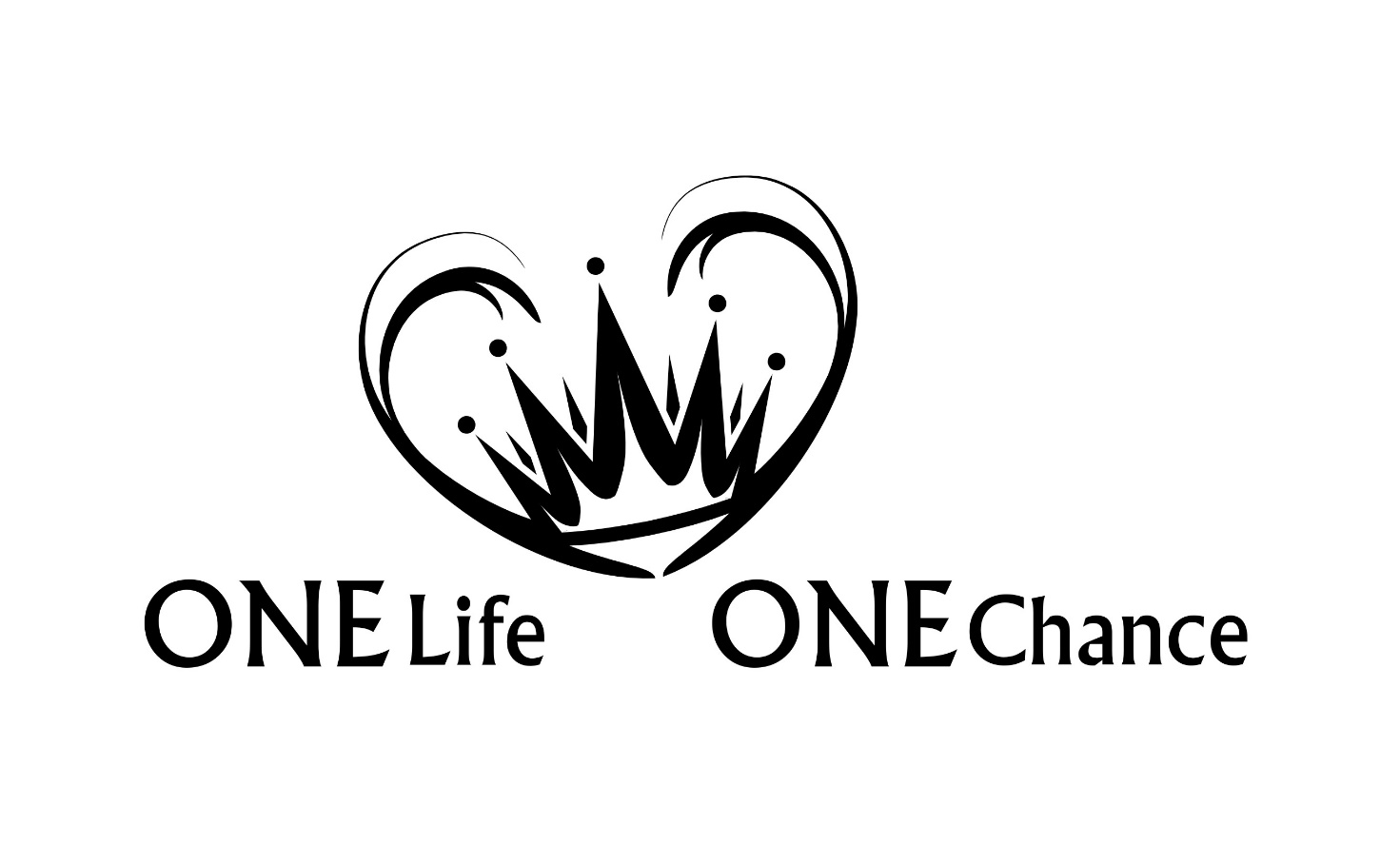 Philipper Teil 1